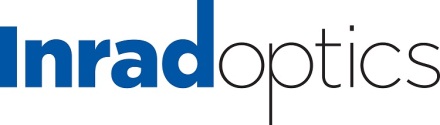 Annual Meeting of Shareholders
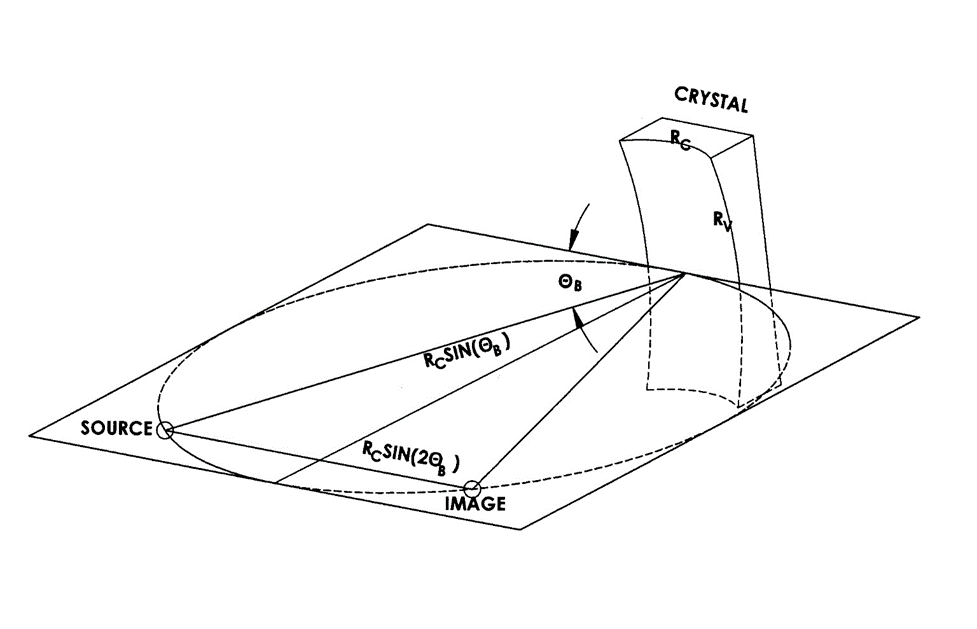 We improve the world’s safety, security and scientific understanding 
by transforming challenging requirements into optical realities.
June 8, 2021
Who We Are:
Vertically integrated with extensive optical fabrication capabilities, Inrad Optics manufactures high-precision optical components from glass, crystal and metal. Expertise includes proprietary crystal assemblies for nanoscale surface analysis, production of extreme precision optical surfaces and large form factor optics.  R & D, engineering and manufacturing operations are conducted in New Jersey by a talented, committed and diverse workforce.
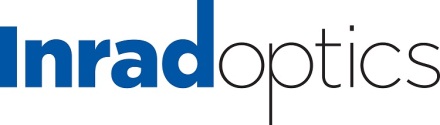 Our Value Proposition in a Fierce and Fragmented Marketplace:
We addresses an unmet need in the custom optical components   and sub-systems marketplace.  
We focus on high barrier to entry and niche optical technologies    
We take on engineering intensive build-to-print OEM projects 
We offer concurrent engineering services to shrink development cycle time and optimize designs for manufacturability
We offer best in class optical materials expertise
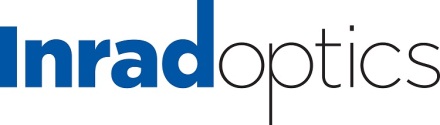 Crystals to Coatings
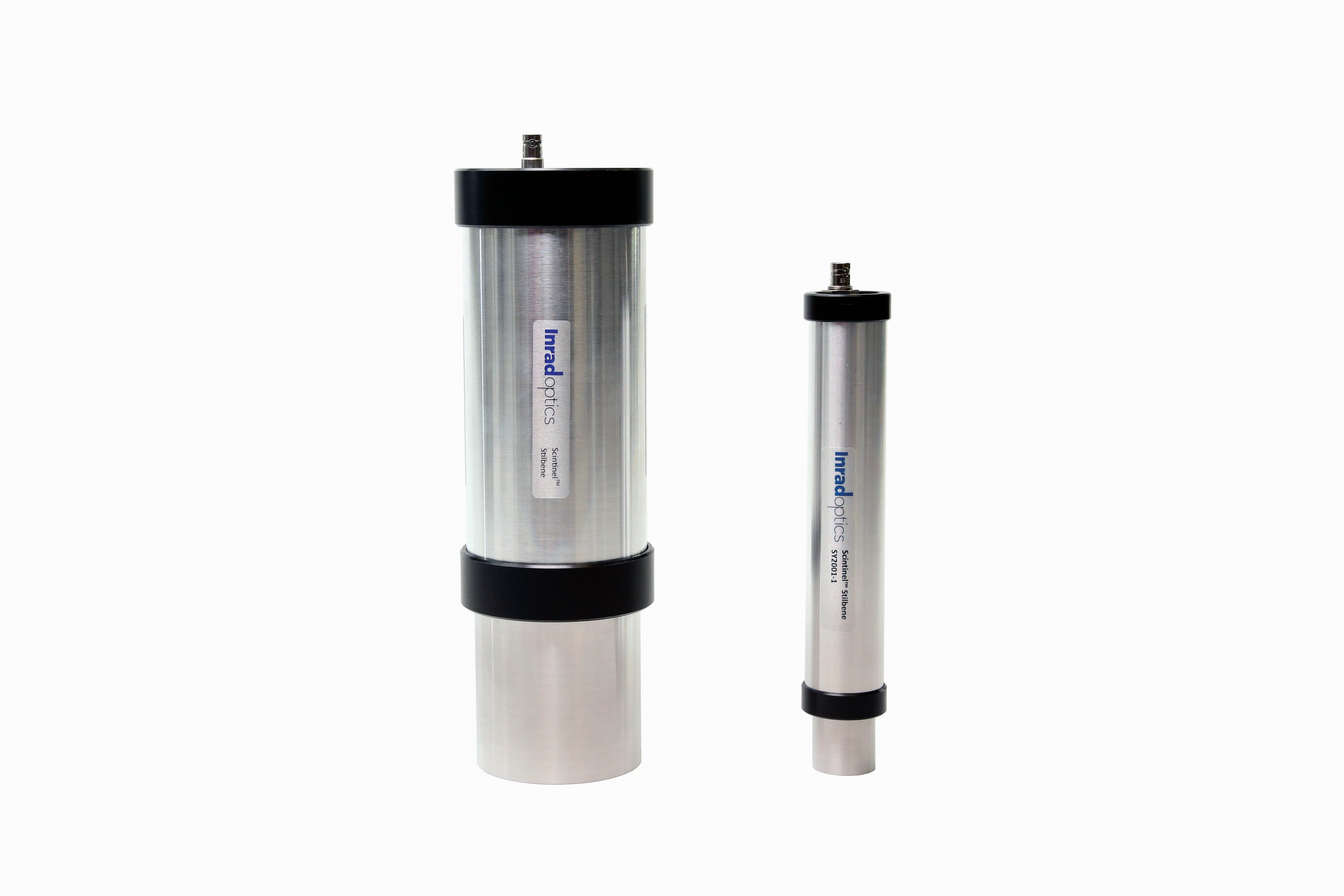 Crystalline Materials & Devices
Glass & Glass-like Optics & Assemblies
Metal Substrate Optics & Assemblies
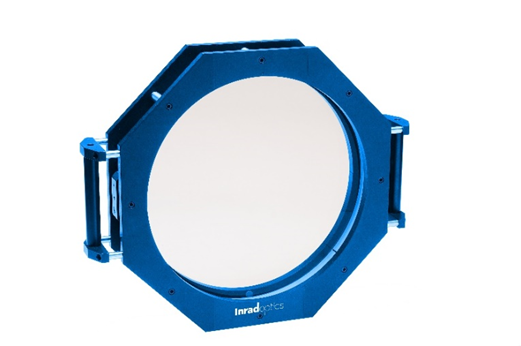 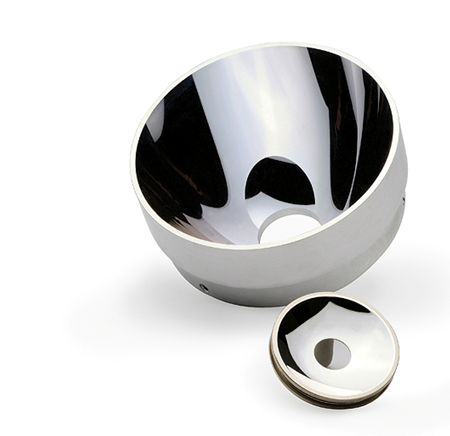 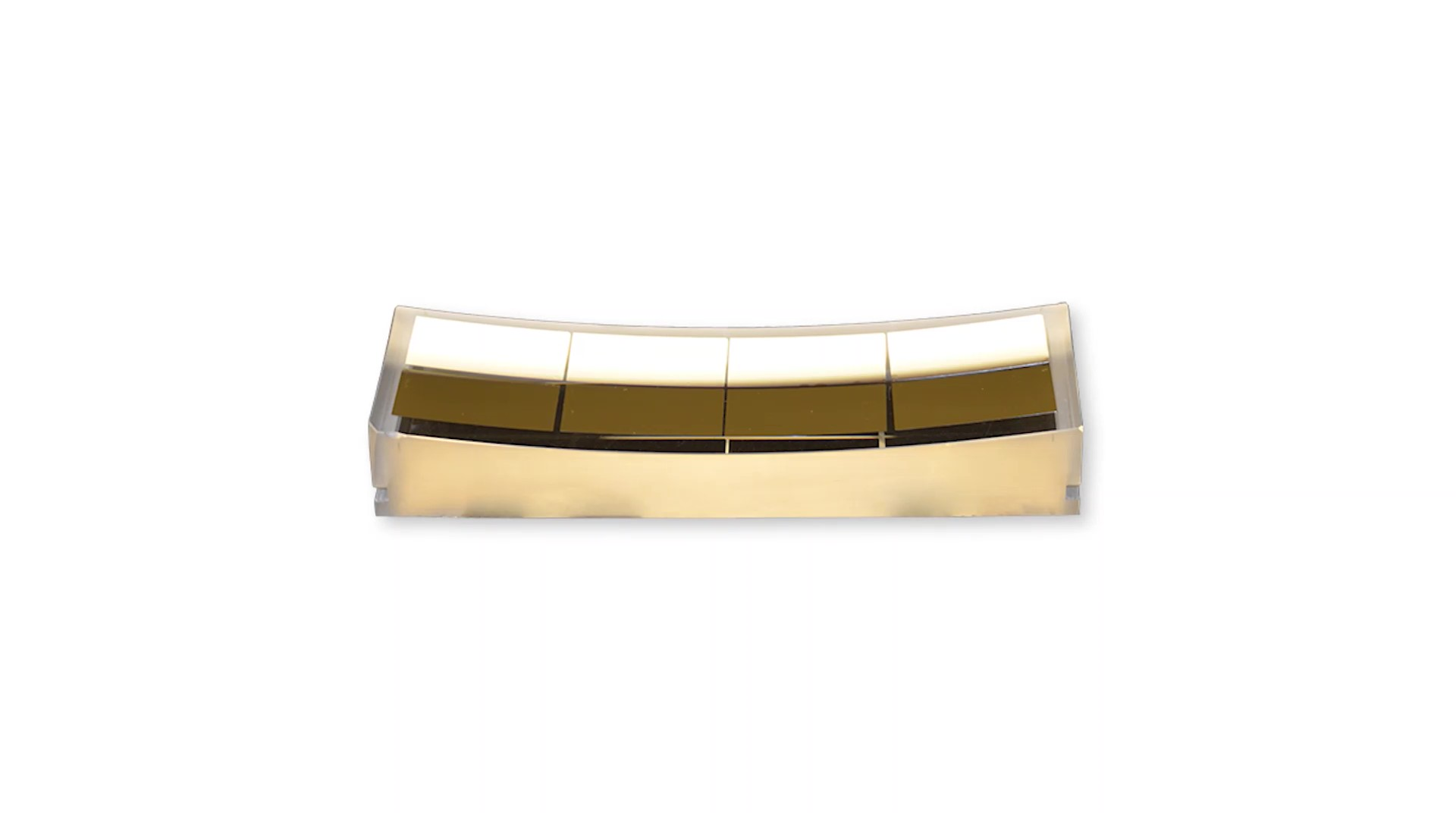 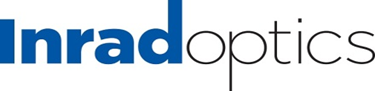 Markets & Applications
Process Control and Metrology
Large, extreme precision optics 
for semiconductor 
wafer inspection
Aerospace & Defense
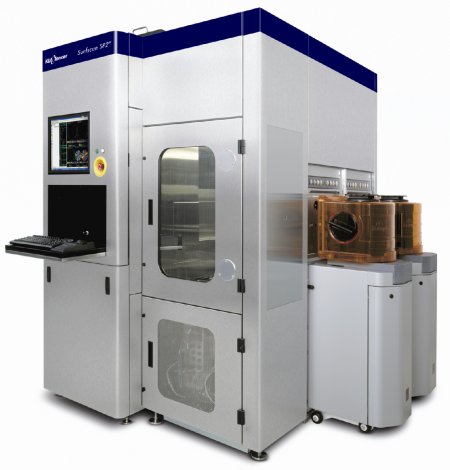 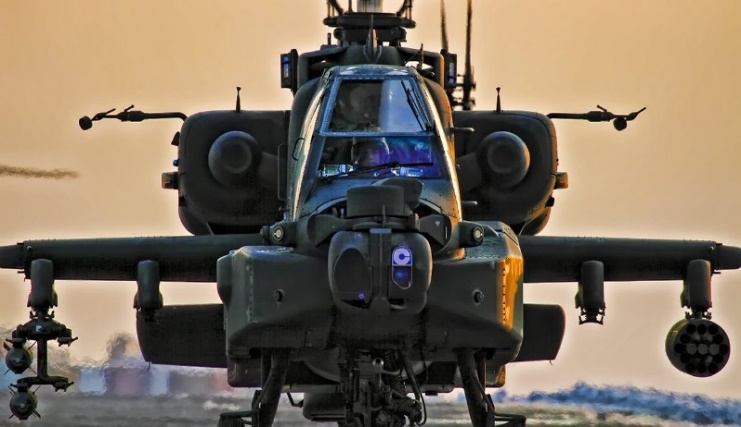 Mirrors, lenses, 
filters for 
targeting 
& night vision
Laser Systems
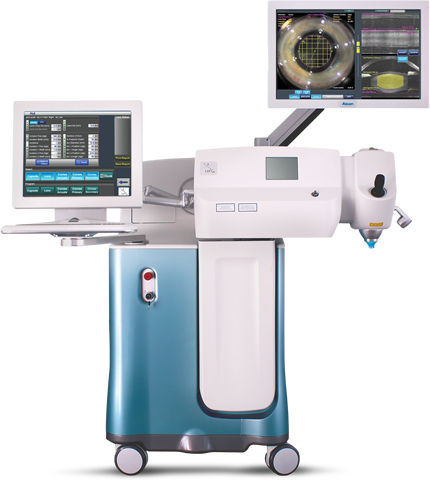 Universities & National Labs
Crystal device used in laser cataract surgery
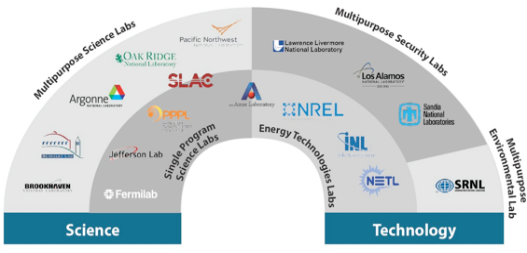 Stilbene crystal for nuclear materials detection
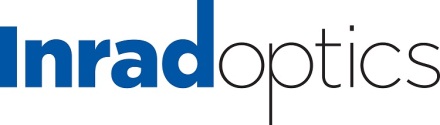 Our goal: Continue to grow defense, space & x-ray optics to mitigate revenue gaps from cyclic semiconductor equipment segment(PC&M), rationalize product offerings, and leverage unique expertise to provide growth and return shareholder value
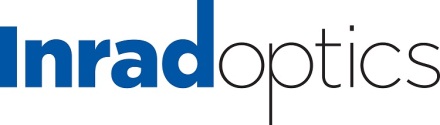 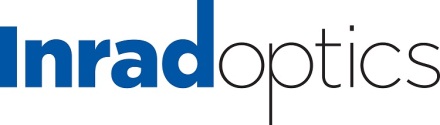